Chapter 8-2 Slope-Intercept Form
Integrated mathematics 9
Slope-Intercept Form
Graph the Equations using y = mx + b
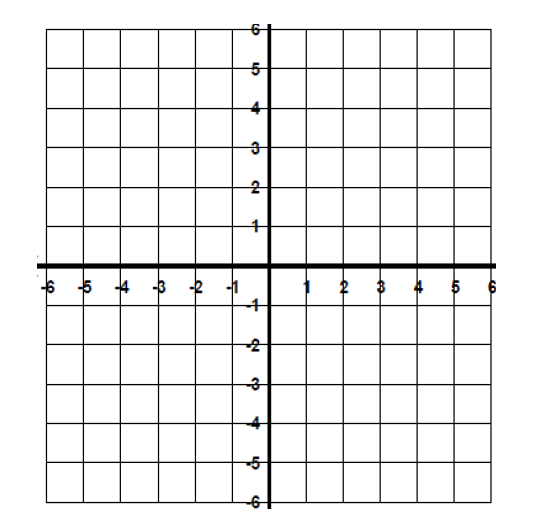 Graph the Equations using y = mx + b
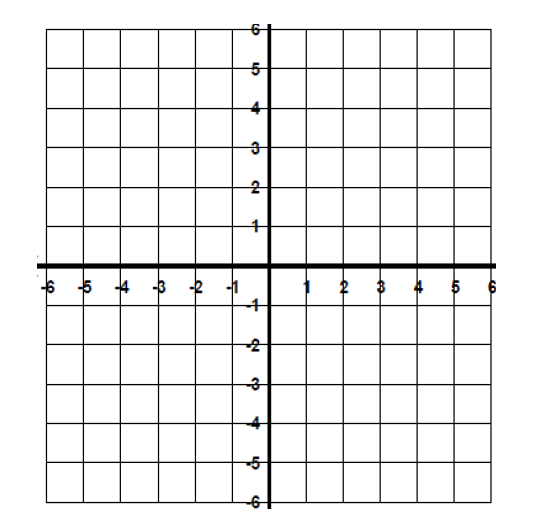 Graph the Equations using y = mx + b
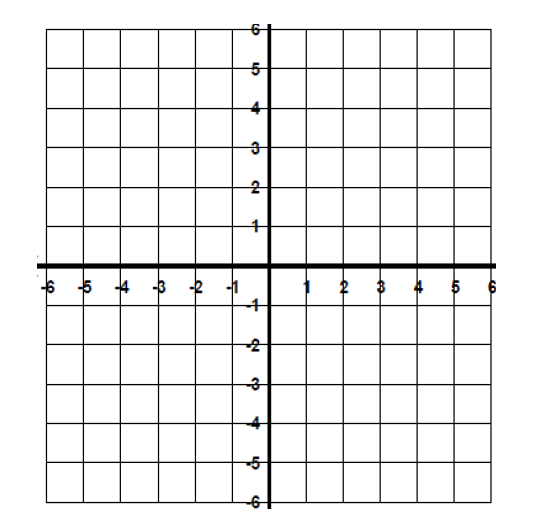 Graph the Equations using y = mx + b
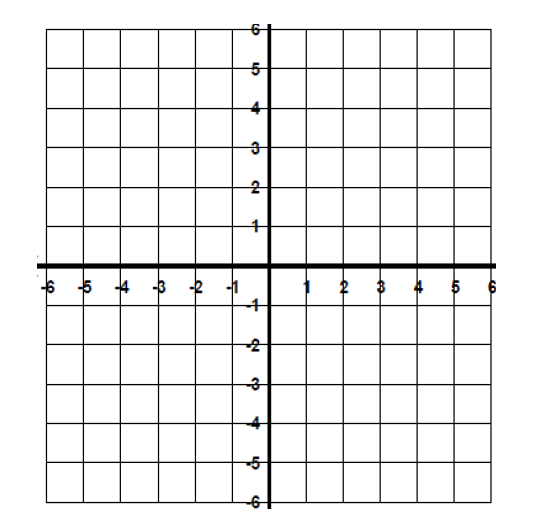 Graph the Equations using y = mx + b
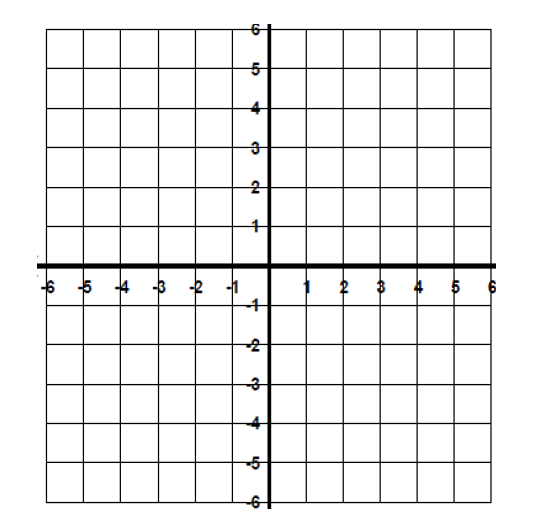 Graph the Equations using y = mx + b
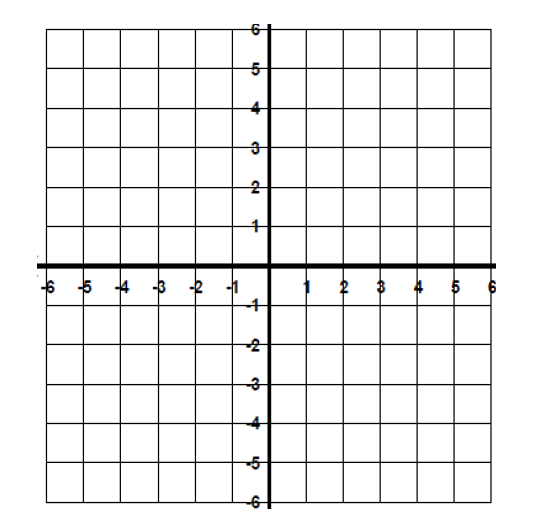 Graph the Equations using y = mx + b
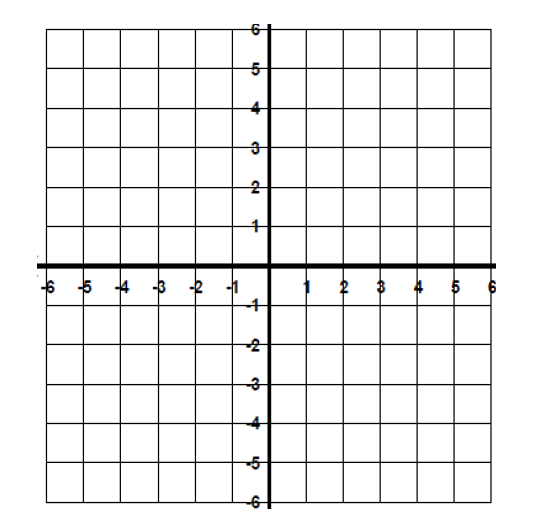